Санкт-Петербургское государственное бюджетное профессиональное образовательное учреждение «Колледж судостроения и прикладных технологий» - Ресурсный центр
Семинар 
«Наставничество на производстве – технология формирования компетенций выпускника»
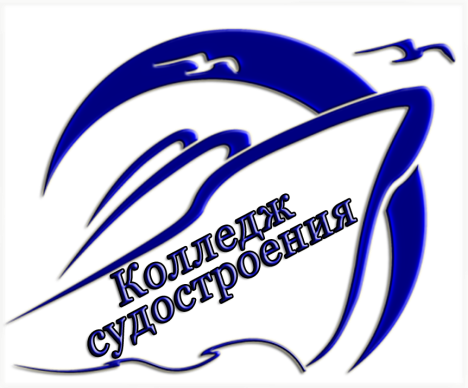 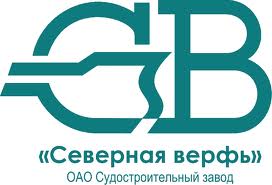 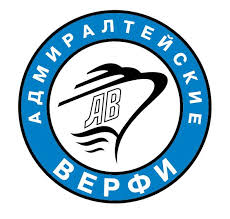 Современные ключевые компетенции выпускника, формируемые системой наставничества
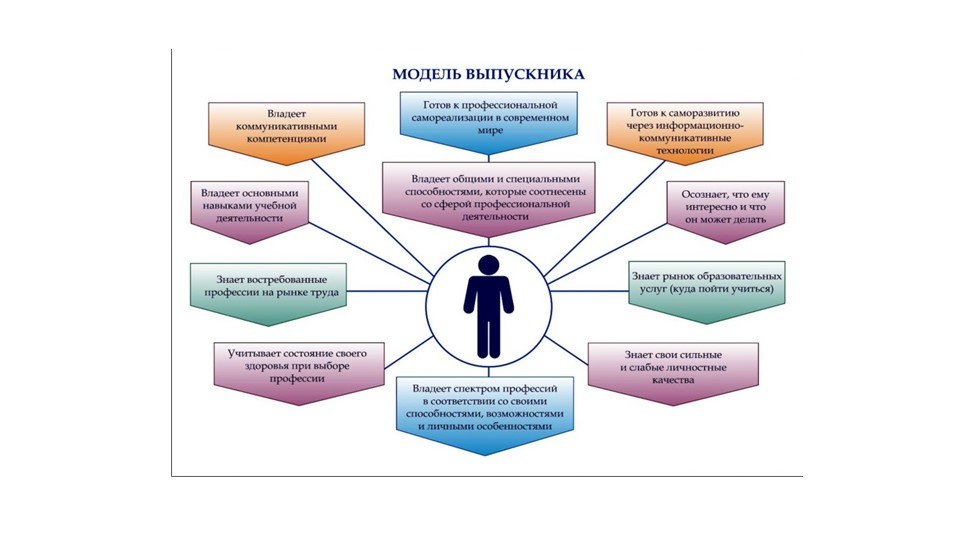 Компетенции выпускника ПОУ

	Ценностно-смысловые
	Общекультурные
	Учебно-познавательные
	Информационные
	Коммуникативные
	Личностного самосовершенствования
Ценностно-смысловые компетенции
Понимать сущность будущей профессии
Осуществлять поиск и оценку информации
Определять задачи саморазвития
Общекультурные компетенции
Соблюдать правовые нормы
Учебно-познавательные компетенции
Организовывать собственную деятельность
Оценивать риски
Принимать решения
Информационные компетенции
Осуществлять поиск и оценку информации
Использовать информационно-коммуникационные технологии
Коммуникативные компетенции
Работать в коллективе
Взаимодействие с руководством и коллегами
Социально-трудовые компетенции
Оценивать риски и принимать решения
Ставить цели
Осуществлять профессиональную деятельность в различных условиях
Обеспечивать охрану труда
Компетенции личностного самосовершенствования
Определять задачи саморазвития
Самообразование
Повышение квалификации
Осуществлять поиск и оценку информации для личностного развития
Функции наставнической деятельности
	
	Организационно-управленческая
	Социально-педагогическая
	Организационно-методическая
	Информационно-консультационная
	Коррекционно-реорганизующая
СПАСИБО 
ЗА 
ВНИМАНИЕ